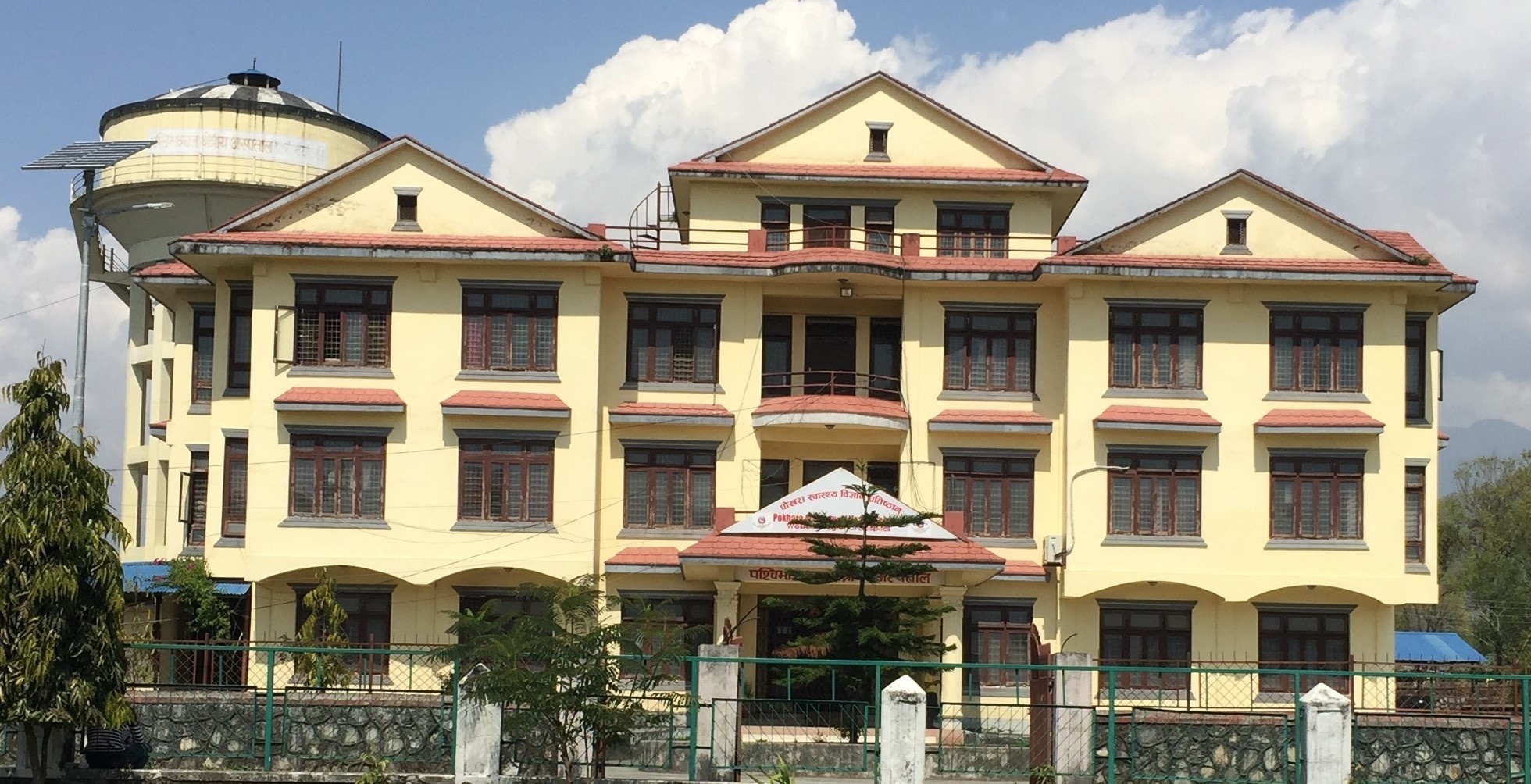 Western Regional Hospital, Pokhara
Annual Report  F/Y 2077/078
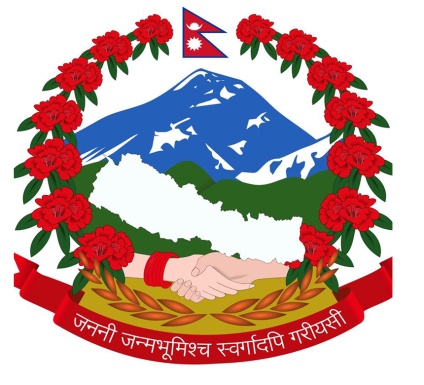 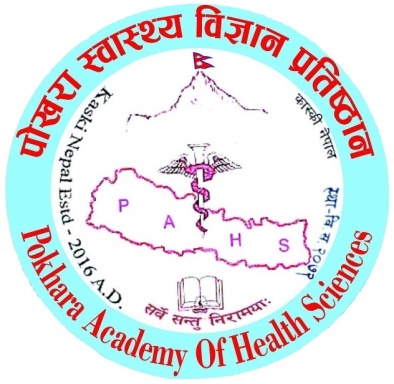 Pokhara Academy of Health Sciences  Western Regional HospitalPokhara,Kaski
General Catchment Area
Pokhara Academy of Health Sciences (PAHS)
Western Regional Hospital Pokhara
Historical Development of Western Regional Hospital
Hospital was established in 2012 BS named as a "Soldiers Board Hospital" with strongly initiated by Major Bir Singh Gurung and his friends.
In 2019 BS, this Hospital was handed over to the Government of Nepal developed as a 15 beded Hospital. It became the District Hospital of Kaski.
In 2032 BS, this Hospital and INF shining Hospital merged with the name of Gandaki Zonal Hospital with capacity of 50 beds.
In 2043 BS, Gandaki Zonal Hospital upgraded to 150 beded as Regional Hospital .
In 2046 BS, 50 more beds were added to make it a 200 beded Hospital.
IN 2061 BS, 150 more beds were added to separate expansion of post operative and orthopedic ward. Maternity/Gynae and NCU wards also separately conducted at this period.
Government of Nepal decided to upgrade WRH  to 500 beded  in 2069 chaitra .
Government of Nepal declared to make WRH    as Pokhara Academy of Health Sciences in 2072 Paush. 
Academy has conducted MD/MS entrance exam in Falgun 25,2076 and admission process started
Regular Class of MD/MS has started from 1st Shrawan 2077
No.of MD/MS students enrolled in first year is 17 and in second year is 26.
Infrastructure
Hospital ownership land: (207+62) Ropani
Own Building:
Hospital area:    (Adequate) 
Doctor quarter:  (Inadequate)
Staff quarter:     (Inadequate)
Other:
Ambulance : No 
Major Medical Equipment:	
 MRI Machine	         	1  Functioning
 CT Scan                   	 1   nonfunctioning (New on process)
Echo Machine         	1   Functioning
USG Machine          	12   Functioning
Ventilator                 	38   Functioning   
Oxygen Concentrators 79
ABG Machine		   4
BIPAP/CPAP		  38
GENERAL FEATURES OF WESTERN REGIONAL HOSPITAL
LOCATION AND AREA:
Western Regional Hospital is located at Ramghat, ward No.11 of Pokhara Metropolitan city of Kaski district. It covers 269 ropanies of land with boundary wall. Roads in north, south and west sides surround it. It is located at the distance of about 1 Km from the center of the city, 2 km from the inter-city bus park and 3 Kms from the domestic airport. 
Altitude: 856 m
GPS Co-ordinates : N 28 12'46"
		        E 83 59'54"
CATCHMENT AREA:
Though this is a regional hospital and whole western region is the catchment's area, patients mainly from the surrounding districts use to visit this hospital. The people from other districts of Terai area usually prefer to go to Kathmandu instead of going to Pokhara.
Main Catchment Areas (2077/078)
Main Catchment Areas (2077/078)
Hospital Services
Emergency Services
Indoor Services
OPD Services
Health Insurance Services
COVID-19 Treatment Service
OPD Services
Medical		
Surgical
Orthopedic		
Maternity/Antenatal
Gynecology 
ENT 
Dental			
Psychiatric 	
COVID OPD
Ophthalmology
Pediatric 		
Dermatology & STD
Physiotherapy
Cardiology
Urology
Nephrology
Gastrology
Hepatology
Neuro-Surgery
Indoor Services
Medical	
Surgical	
Gynecology	
Maternity	
Paediatric
Orthopedic
COVID Isolation
NICU
 PICU
ENT		
Operation	
ICU		
Post operative 
Hemo-dialysis
Major Hospital Services     Preventive Services
MCH Clinic
Immunization
Family Planning
Nutrition Rehabilitation home
PMTCT (Prevention of mother to child transmission of HIV)
Curative Services
OPD
Indoor services
Dental
Psychiatric
Medical
Surgical
Orthopedic
ENT
Maternity/ Antenatal 
Gynecology
Pediatric 
Dermatology/ STD
Physiotherapy
Cardiology
Gastrology
Nephrology
Hepatology
Neuro-Surgery
Urology
Ophthalmology
COVID OPD
Medical
Surgical
Gynecology
Maternity
Pediatric 
Ortho/ENT
ICU
NICU
PICU
COVID Isolation
Operation
Post operation
Diagnostic Services
MRI 
ERCP
Cath-lab
X-Ray
Ultrasound
ECG, EEG, PFT, ECT
Echocardiography
Endoscopy
Colonoscopy
Speech therapy
Halter monitor 
Tread Mill Test
Laboratory Services
		-Hematology
		-Para-cytology
		-Bacteriology
		-Virology
		-Biochemistry
		-Immunology
		-Serology
		-Cytology
		-Histo-pathology
		-Hormonology
Special Programme
ART 
CAC, PAC 
MCH Clinics
SBA Program
Safe Motherhood
Methadone Maintenance Programmee 
Nutrition Rehabilitation Home 
OCMC
Social Service Unit
Geriatric Service
Dialysis
Free Primary Emergency Treatment
Hospital Statistics
Inpatients Admitted in F/Y 2077/078
Age wise Inpatients in F/Y 2077/078
Flow of Patients in WRH
Month-wise OPD Patients in F/Y 2077/078
Month-wise Inpatients in F/Y 2077/078
Hospital Indicators
Total Surgery Vs. Major Surgery
Lab Services
Top 10 Morbidity Among Inpatients
Top Ten Mortality Among Inpatients
Delivery Related Statistics
Hospital Delivery Statistics
Hospital Delivery Statistics
Age wise COVID Death in F/Y 2077/078
Major Innovations
Development of PAHS
Installation of Oxygen Plant
Starting Super- Speciality Services like  cardiology,  Gastrology,  Nephrology,  hepatology, Neurosurgery etc
MD seat allocation (17+26 seats)
Admission of MD Residents
COVID-19 treatment center
Starting of COVID OPD
Hospital waste management
Expansion of dialysis Service
Established NICU Service from NCU Service
Continued…..
Computarized Lab (Interfacing Lab data)
Hospital beds Increased
Shifted Maternity and Neonatal service from the new maternity building.
Token system for OPD and Insurance counter
Health  Insurance Program
Separate Health Insurance Counter
New services; RIRS,PCNL,MRI, ESWL,Fibro-Scan, Biopsy, Vit.D, B12  etc
Hospital Strength
Adequate Hospital ownership land
Adequate Water Supply
ICU, NCU Department
Advanced Medical Equipments
Own hospital Pharmacy
Attachment with PAHS
Health Insurance  Program
Major Challenges
Patient’s crowd management
Management of Health  Insurance Program
To run Academic activities MBBS/Nursing in PAHS
To manage quarter for staffs
Dead body management
Insufficient financial subsidy 
Accessibility of beds in maternity /Orthopaedic /Surgical Wards
To develop as a central and competitive hospital of  Gandaki province
Recommendations
Need to expand Maternity ,Medical  and other over crowded wards.
Need  to expand Hospital Pharmacy and  counter in Non-Overlapping Mode.
Need to establish another OT room.
Need to establish MICU as soon as possible 
Need to install  necessary medical equipments like CT-Scan as soon as possible
To initiate for the installing of EMR
Continue..
Need to establish the Critical Care Management of heart, kidney etc
Construction of library building.
To improve overall sanitation system with liquid waste management.
To increase financial subsidy
Construction of adequate staff quarter as soon as possible
Scientific Management of Health Insurance Program
Development of EMR system
To Add other Academic  activities in PAHS
Administrative Building of Western Regional Hospital,Pokhara
New Maternity Building 
Western Regional Hospital, Pokhara
Thank You